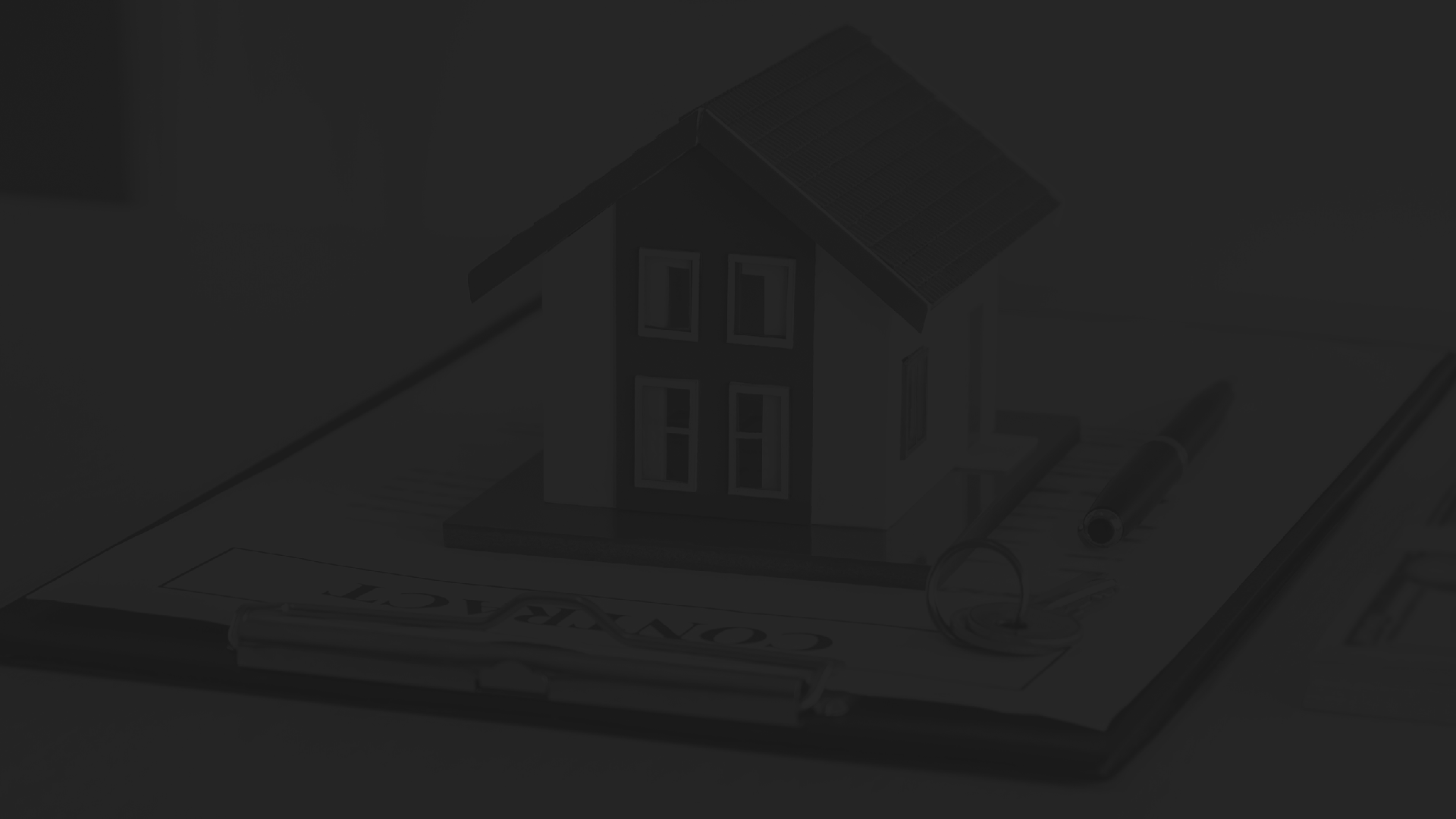 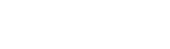 Say Hello to Folio3's New Real Estate  Management Software - The REM Suite
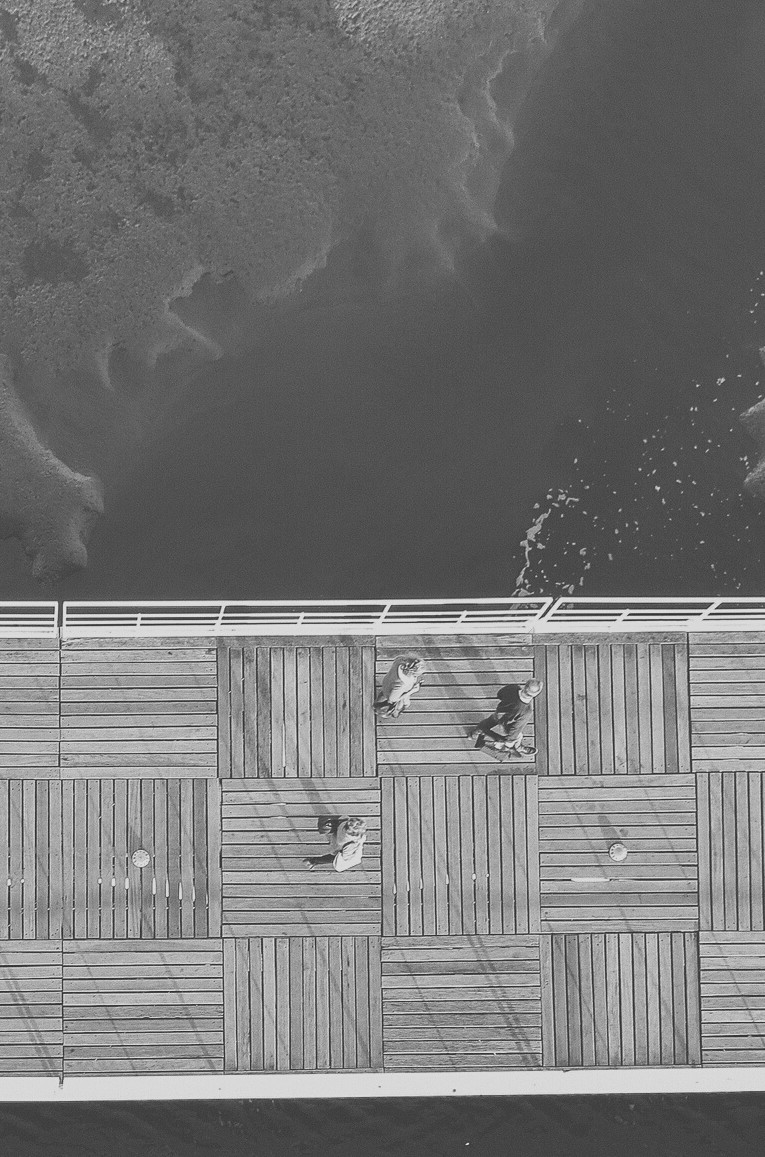 TODAY'S DISCUSSION
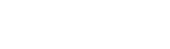 Outline of Topics

An Overview of the Real Estate Industry
Tech in the Real Estate Industry
The Digitization of the Real Estate Domain
Challenges faced by the Realtors and Property Owners
Introducing Folio3's REM Suite - An All-in-one Property  Management Solution
REM Suite's Positioning Statement
A Simplified, One-Stop-Shop that Manages it All!
Why should You Use Our Real Estate Management  Solution?
Features
Why Folio3’s REM Solution?
Who can benefit from our Real Estate Management  Solution?
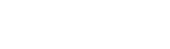 AN OVERVIEW OF THE  REAL ESTATE INDUSTRY
The real estate industry can be divided into several parts: development,  Sales and marketing, Brokerage, Property management, Lending, and  Professional services (law, accounting, etc.). Companies specializing in  property management can assist real estate investors with renting out  their buildings. Their responsibilities include collecting monthly  payments, displaying the premises, addressing issues, making repairs,  and dealing with lessees.
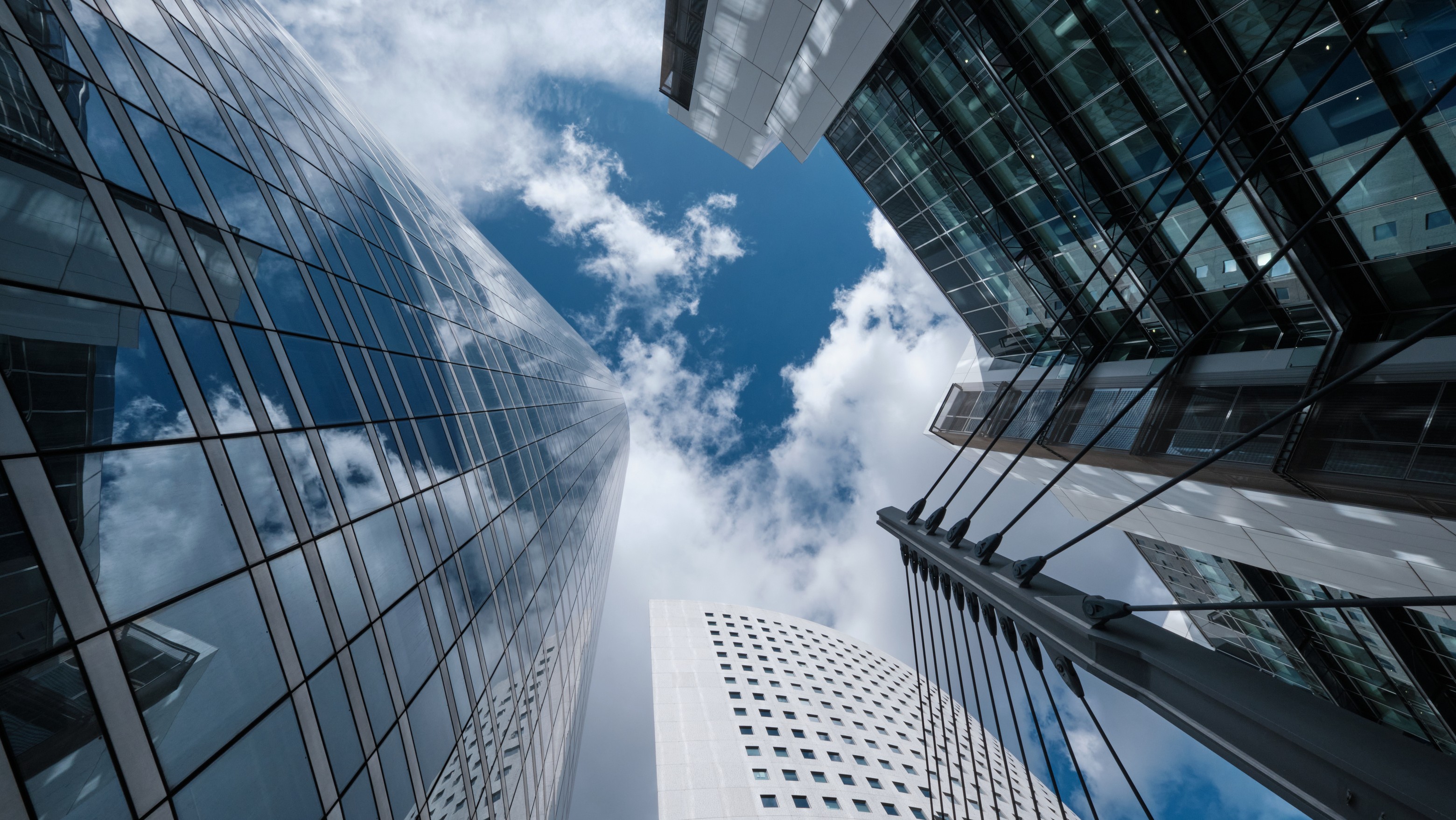 A Challenging Year Ahead
2023 is likely to be difficult for the commercial real estate  industry due to elevated interest rates and an economic  downturn. Despite inflation having moderated towards the  end of 2022, it remained at a high level of over 7%. The  Federal Reserve will keep increasing interest rates until it  detects a substantial decrease in inflation, nearer to its  desired level of 2%.
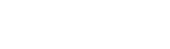 TECH IN THE REAL ESTATE INDUSTRY
AI-ENHANCED ANALYTICS
Real estate carries a lot of risk due to the ever-changing market value of  properties. Big data provides a solution to this problem by giving an  analysis of regional prices in real-time and forecasting future prices.
This data also helps to determine the best strategies for selling and  marketing properties, decreasing the chance of a bad investment.
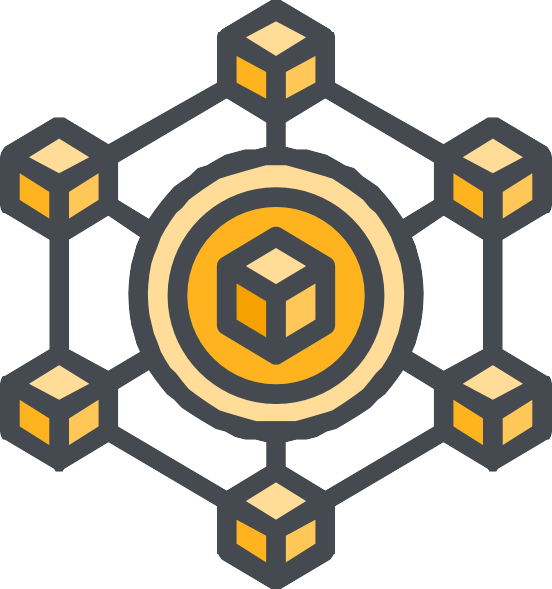 BLOCKCHAIN
Our tech-literate peers might wonder what blockchain technology has to  do with the realty sector. Real estate has never been done through  digital platforms, and these purchases have been made face-to-face.
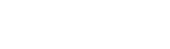 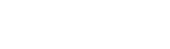 CLOUD ADOPTION
Over the years, real estate technology companies have been striving to address the  excessive reliance on paperwork. Moving real estate processes to digital platforms  is an excellent way for businesses to keep providing services to buyers and sellers  during stay-at-home instructions. Some benefits of cloud adoption include

Robust safety and storage.  Decreasing operational expenses.
Ensuring real-time sharing and accessibility.
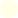 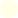 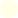 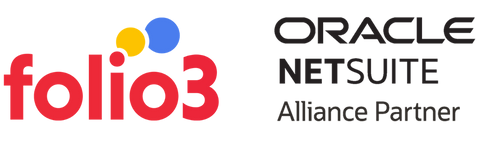 CRM SOFTWARE
By deploying Customer Relationship Management (CRM) software, you can  effectively manage your customer connections and interactions via a well-  structured database. Utilizing CRM, you can monitor information such as the  most recent communication with a customer, the kind of house they are  searching for, and their contact details.

EMAIL AUTOMATION
You can create personalized sequences and send emails to those who fit your  predetermined criteria. Automating emails can be used in marketing efforts,  obtaining prospective customers, or simply taking care of the influx of emails  in your mailbox.
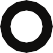 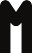 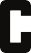 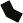 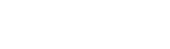 Hyper-Personalized Messages
Using datasets and predictive analytics, real estate agents can  gain insight into their customers and categorize them according  to similar lifestyle preferences. This facilitates the development  of tailored content and messages to specific groups of people.
Machine Learning & Automating  Home Valuation
Image recognition is another technology utilized in the real  estate industry that streamlines the process of clients locating  the ideal house. Organizations use this technology to identify the  pixel structures in a photograph and collect data on the place to  sort and ascertain its value accurately.
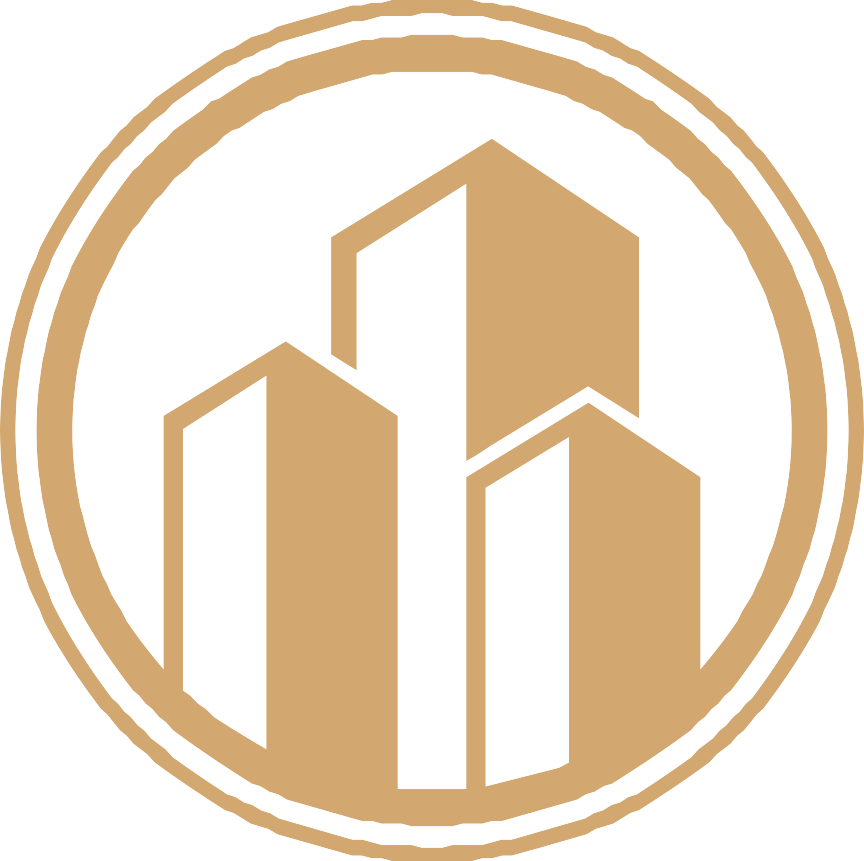 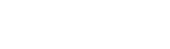 THE DIGITIZATION OF THE  REAL ESTATE DOMAIN
The present-day digitalization trend is extending its reach into the real estate  industry. People are taking advantage of digital resources to purchase and sell  properties. This sector is no exception to the rule where individuals search the  web to buy or sell a property.
THE EASE WITH THE  AGENTS
Online listings have become very popular  among the intended consumers because they  can compare different possibilities available to  them digitally, but not in the physical world.
Additionally, it is now easier to locate real estate  agents online.
CLIENT MANAGEMENT VIA CLOUD  APPS
Utilizing customer management applications can  significantly improve efficiency in the real estate  industry. Realtors, vendors, and purchasers must  monitor customer-related duties, and customer  management apps can assist.
GOING BEYOND THE INTERNET
It is not only the internet that has made incredible advances in the real  estate business; technology is increasingly employed to facilitate  purchasing and selling homes and commercial buildings. Drone  cameras are currently being used to capture the properties from an  aerial perspective to provide prospective buyers with a bird's eye view.
CHALLENGES FACED BY THE REALTORS  AND PROPERTY OWNERS
LOW INVENTORY
Obtaining property listings in a market with low inventory levels has  become difficult, even for experienced agents. It's very straightforward,  though; you don't make any money. And without money, you have no  business.

ADAPTING TO TECHNOLOGY TRENDS
Real estate agents must deeply understand technology to stay competitive.  Brokerages and teams need to remain abreast of current technological  advances and modifications.

COSTLY LEAD GENERATION
With auction-based cost-per-click (CPC) lead generation, the fluctuation  rate can rapidly increase your expenses in some markets
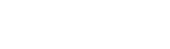 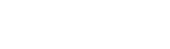 Finance
Managing finances, including budgeting, bookkeeping, and tax compliance,  can be challenging for realtors and property owners.

Maintenance and repair
Maintaining and repairing properties can be costly and time-consuming.
Tenant relations
Building and maintaining good relationships with tenants is essential for  realtors and property owners, as it can help to ensure that properties are well-  cared for and that any issues are resolved quickly.
Staying up to date
Realtors and property owners must stay updated with industry trends and  changes to remain competitive and provide the best possible service to their  clients.
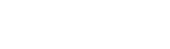 INTRODUCING FOLIO3'S REM  SUITE - AN ALL-IN-ONE PROPERTY  MANAGEMENT SOLUTION
Folio3 offers an extensive Property Management Solution  which eliminates the hassle of performing tedious tasks  associated with Real Estate Administration.
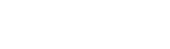 REM Suite's Positioning  Statement
The REM Suite is the go-to solution for real estate owners, property managers & tenants  looking to get a grip on all aspects of property management. With features like rental  listing, lease management, tenant management, maintenance, accounting, and more, it  simplifies the process of managing properties with just a few clicks.
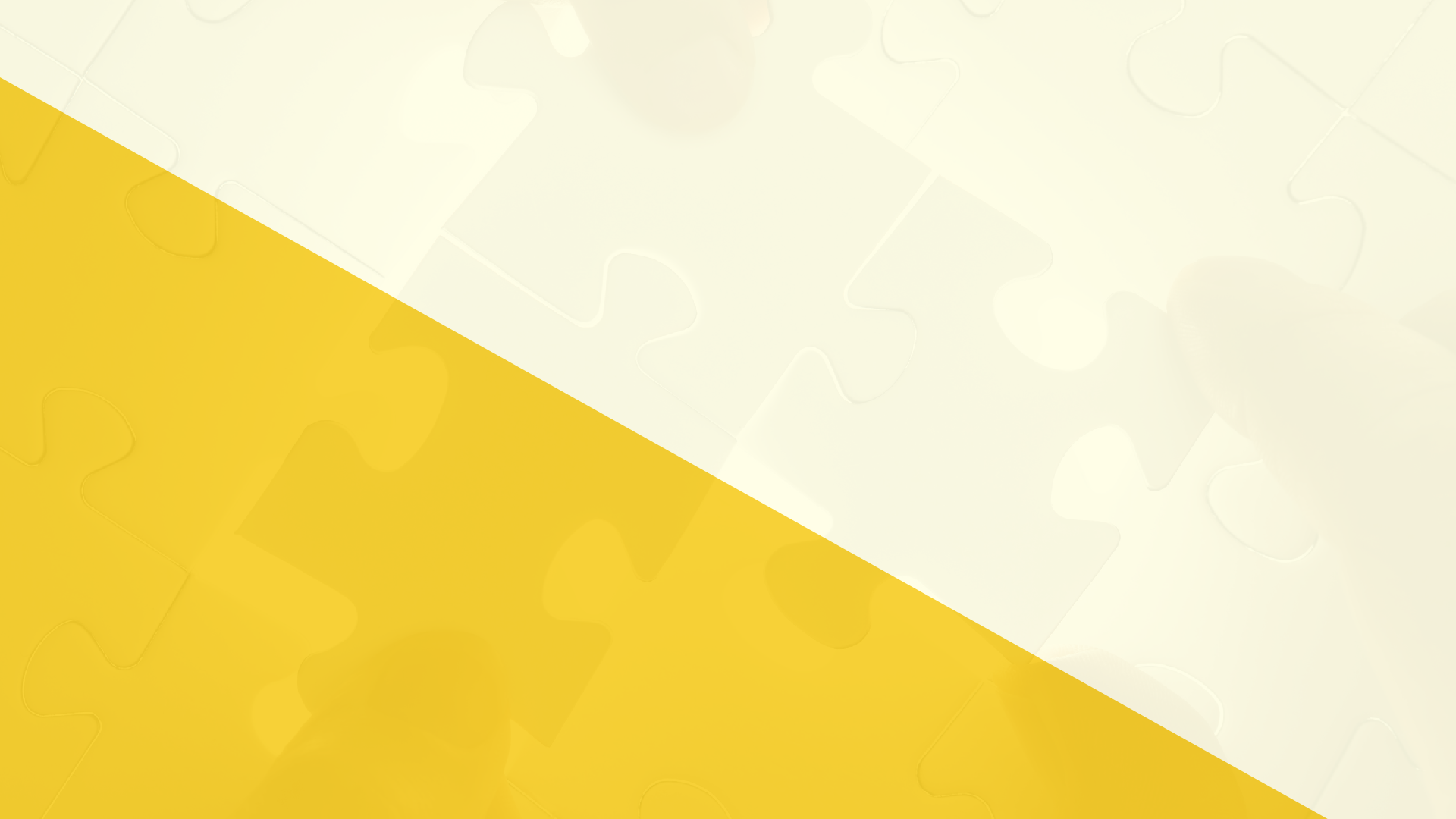 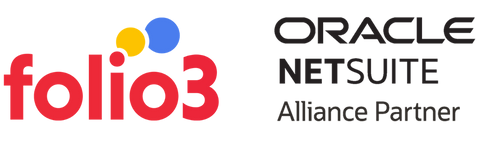 A SIMPLIFIED, ONE-STOP-  SHOP THAT MANAGES IT ALL!
WHY SHOULD YOU USE OUR REAL  ESTATE MANAGEMENT SOLUTION?
Folio3 guarantees a successful execution and  incorporation of Real Estate Management Solutions.
Folio3 has been furnishing property owners with Real  estate management solutions.
Folio3 provides personalized real estate solutions  tailored to your business requirements.
Folio3 is a multi-prize winning organization providing  complete services for retail, wholesale, software, and  service sectors.
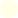 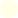 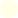 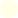 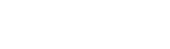 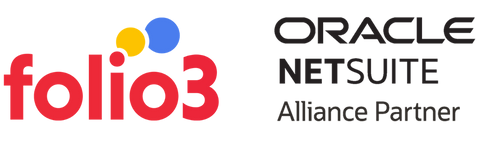 Features
Customer and contract management  Lead to tenant cycle
Property & Transaction management  Accounting and financial management  Leasing management
Community management  Move-in/Move-out inspection  Dashboards and to-do lists  Listing Management  ACH/Credit card payments  Rent collection
Lead and contact management  Centralized contacts
User and roles management  Customizations
Support and Maintenance
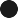 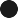 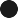 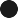 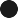 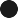 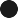 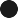 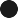 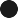 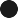 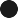 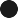 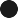 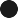 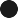 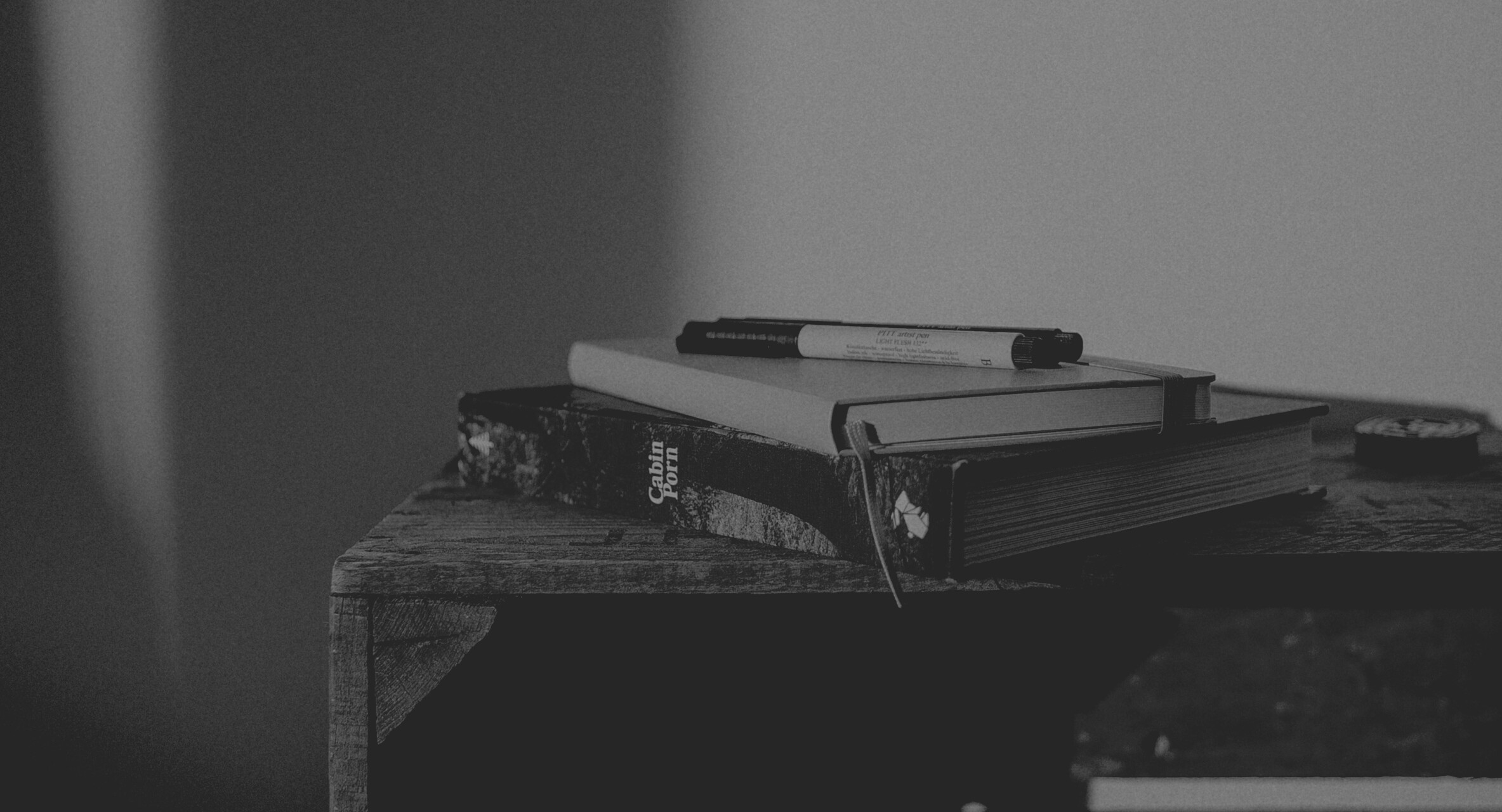 WHY FOLIO3’S REM  SOLUTION?
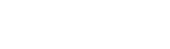 CONTROL
A simple, understandable, and easy-to-interpret
control dashboard gives a comprehensive overview of  the most critical data for your daily operations.
Property managers can accomplish tasks faster and  more conveniently with the appropriate insights.
REM Suite offers quick dashboard updates in real-  time. From when tenants search for vacant
accommodation on a website to when they leave the  unit, REM Suite provides complete control over the
process, streamlining and automating most everyday  activities.
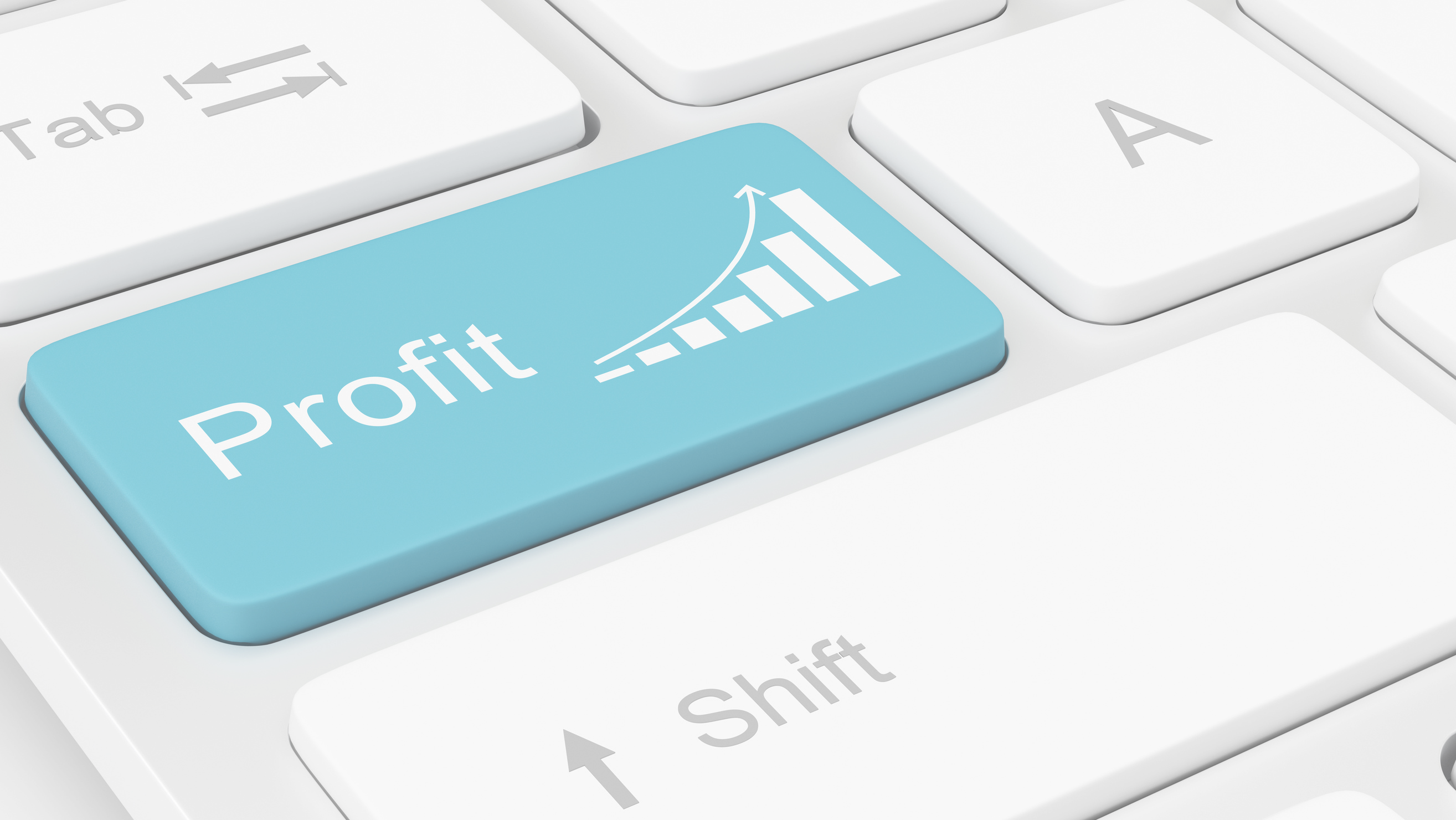 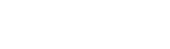 PROFITABILITY
The REM Suite delivers an abundance of features designed to help you prioritize  more practical tasks, such as overseeing the accurate listing of vacant
properties, performing necessary upkeep, providing satisfactory services, and  raising profits.

VISIBILITY
The REM Suite is an all-encompassing tool for rental listings, budgeting, and  other analyses, making it much easier to plan. It provides property managers  and owners with a way to access data from different departments in the
company, eliminating the need to collect and store the data and display it in
the form of reports and dashboard widgets. This allows property managers to be  more responsive to tenant feedback and address any issues that may arise.
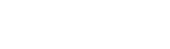 UNIFIED SYSTEM
REM Suite's centralized property management system eliminates manual  management and simplifies transactions related to daily operations in one  place. The software utilizes a single interface to distribute tasks through  various outlets. All activities are synchronized, and financial data is visible  across all channels.

MAINTENANCE
The maintenance module is programmed to take care of the administrative  tasks and provides a link between the personnel working in the building and  the renters. Through the tenant portal, renters can make maintenance  demands, and the property managers can monitor each request and make  arrangements for maintenance. Tenants can also add photos/videos of any  problems to help the maintenance team to estimate and repair them speedily
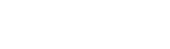 AND WHO DOESN'T  WANT EASE?
The REM Suite was designed with a user-friendly interface so you can move  around quickly and complete tasks with minimal effort. You can conveniently  regulate properties, buildings, and tenant services and manage and account  for space with the REM Suite. You don't need to put yourself through any
hassle nor be present at all times to oversee your property business. Regardless  of your expertise in managing properties the traditional way, the REM Suite  will simplify the process and cater to all your property management needs  from a single platform.
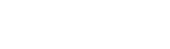 Who can benefit from our Real  Estate Management Solution?
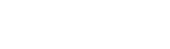 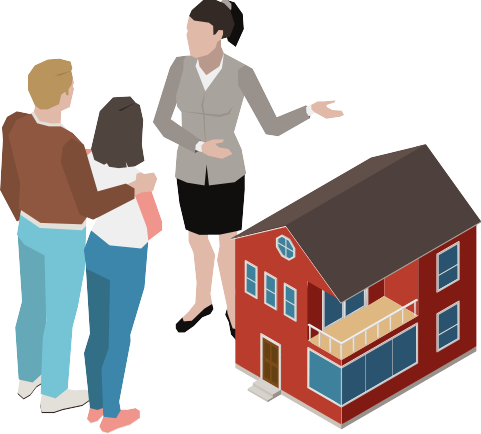 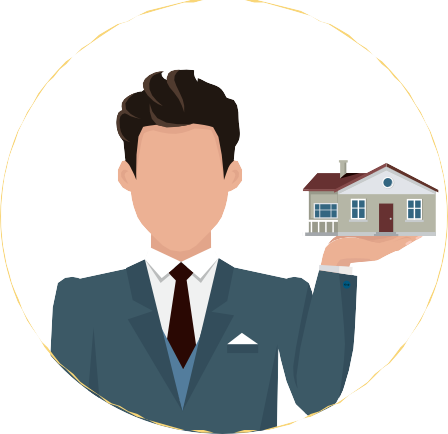 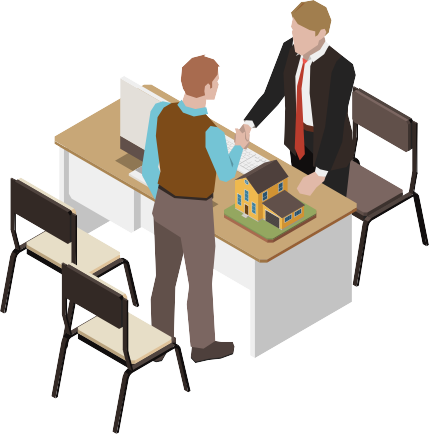 COMPANIES EXPERIENCING CHALLENGES IN MANAGING THEIR  BUILDING AND OCCUPANTS, OR STRUGGLING TO COPE WITH THE  ORDINARY TASKS ASSOCIATED WITH PROPERTY MANAGEMENT,  COULD SAVE A SUBSTANTIAL AMOUNT OF TIME WITH OUR REAL
ESTATE MANAGEMENT SOLUTION.
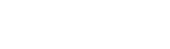 Folio3 - A full-service digital  transformation powerhouse.
By helping businesses with digital transformation, Folio3 can assist you in
improving efficiency, increasing competitiveness, and driving growth. Folio3  offers experienced NetSuite Development Experts with Deep Domain
Expertise.
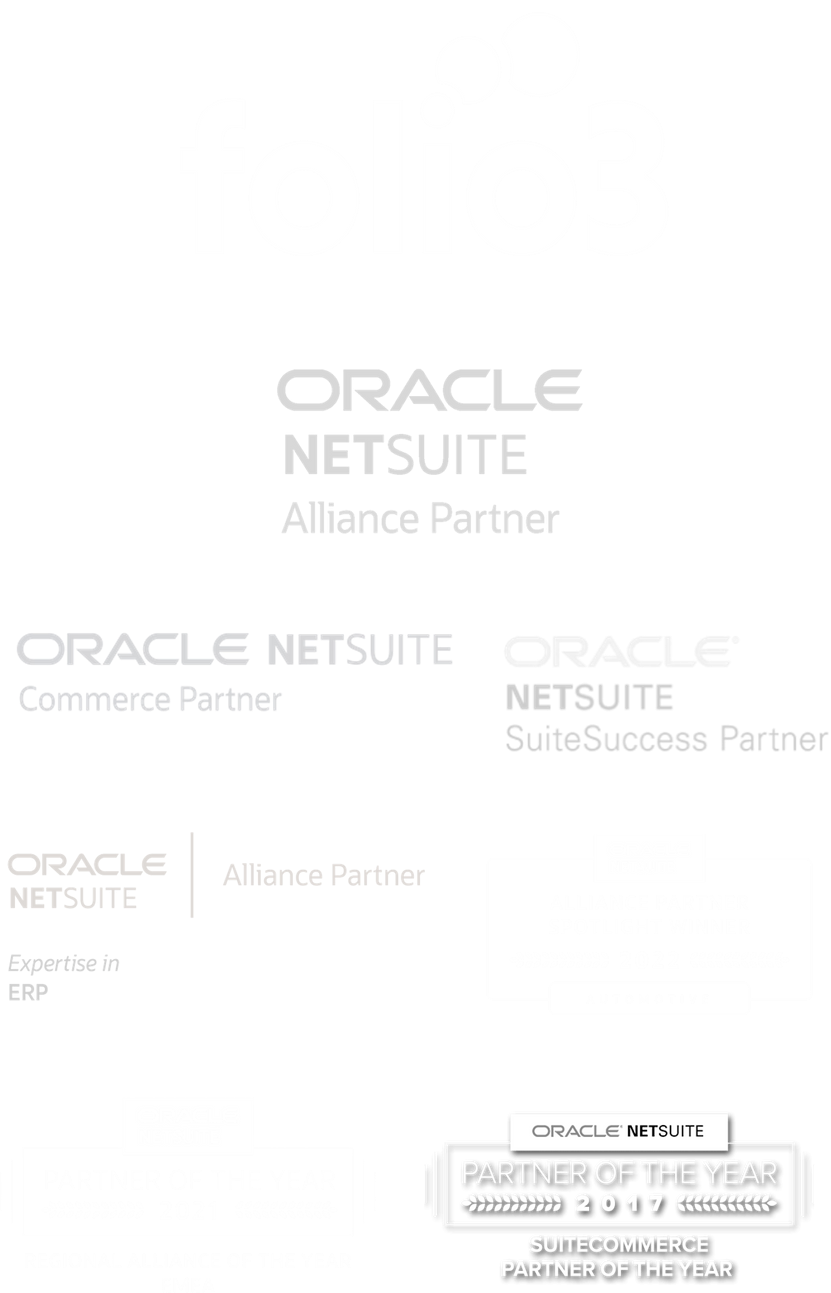 We are an award-winning  company!
Honored to have received  back-to-back rewards from  NetSuite.
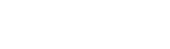 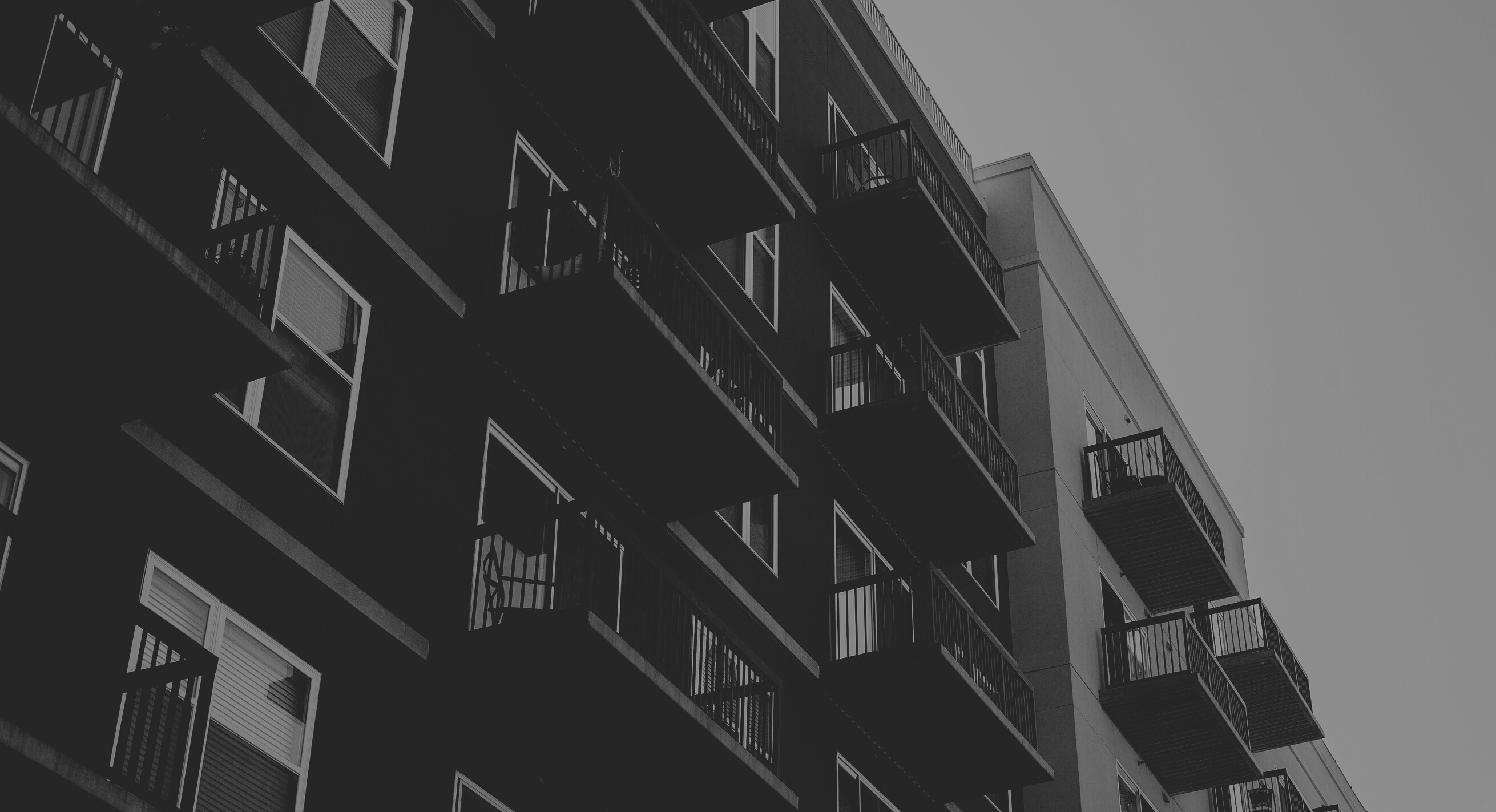 LET'S TALK!
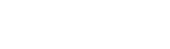 HOW TO GET IN TOUCH
PHONE NUMBER
+1 (408) 365-4638

EMAIL ADDRESS
netsuite.sales@folio3.com

WEBSITE
Netsuite.folio3.com
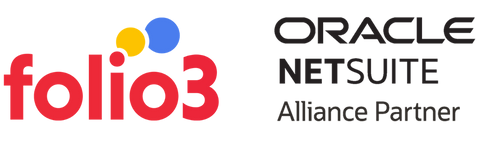 THANK YOU!
“WHEN YOU INVEST, YOU ARE BUYING A  DAY THAT YOU DON’T HAVE TO WORK.”

AYA LARAYA